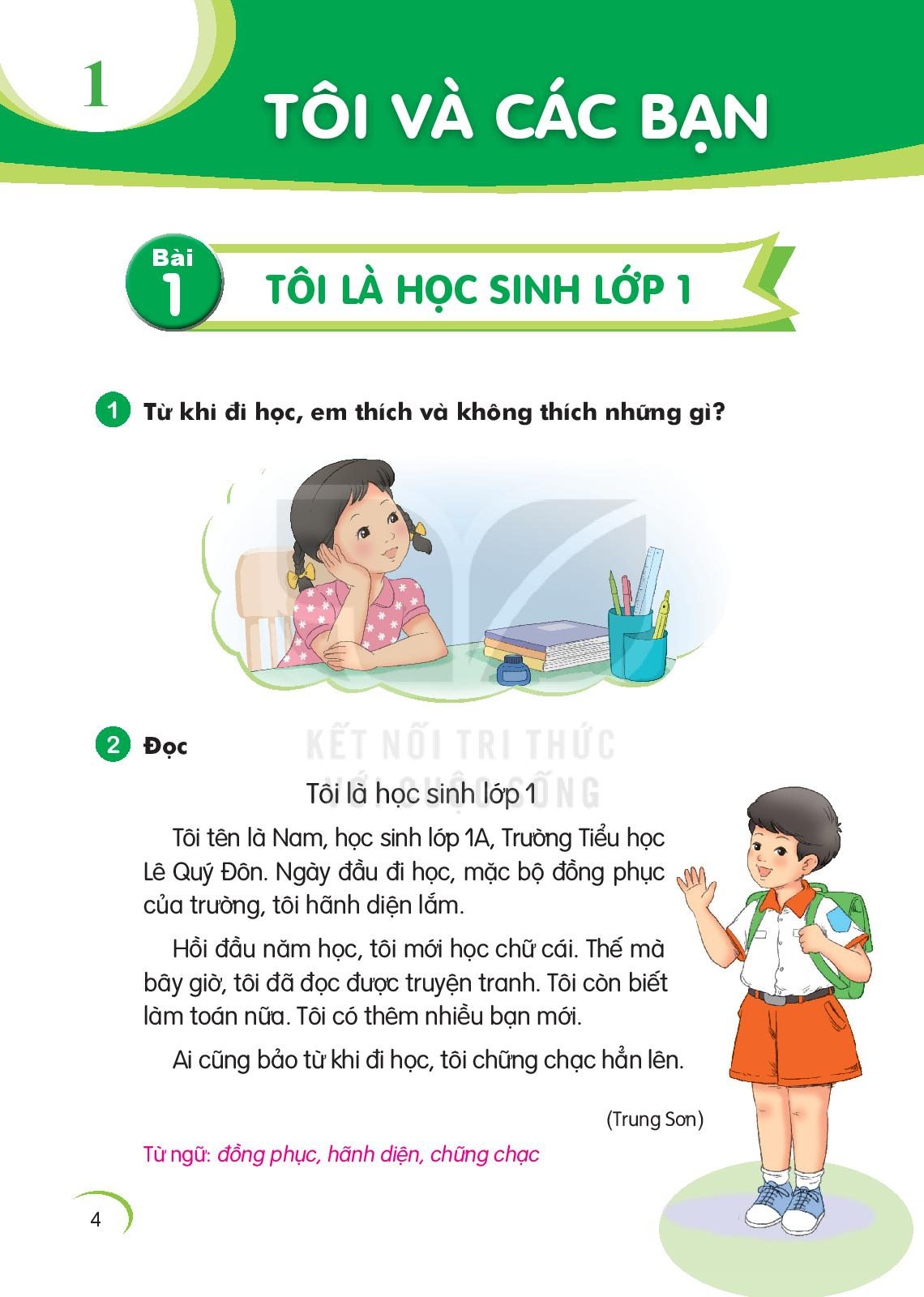 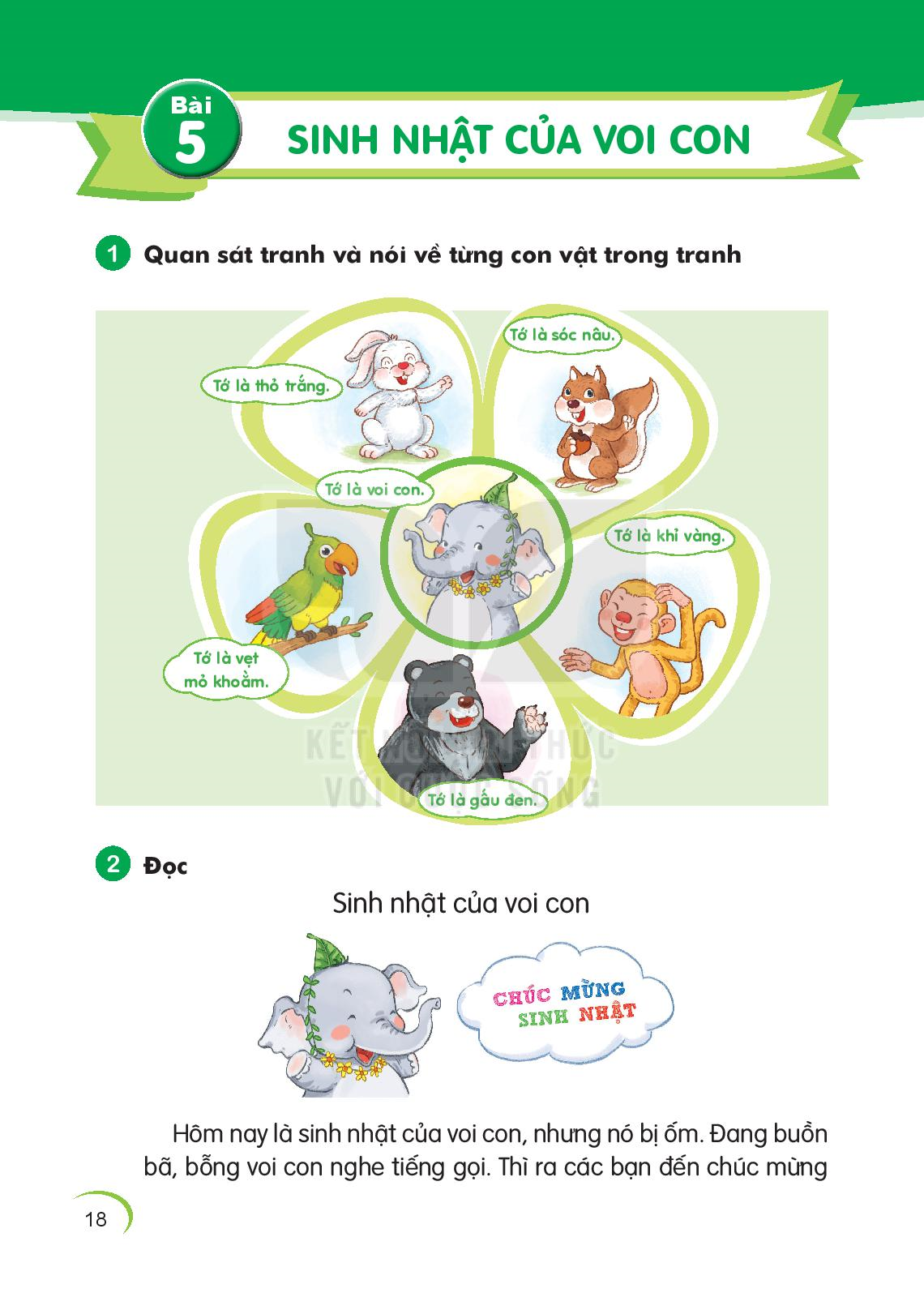 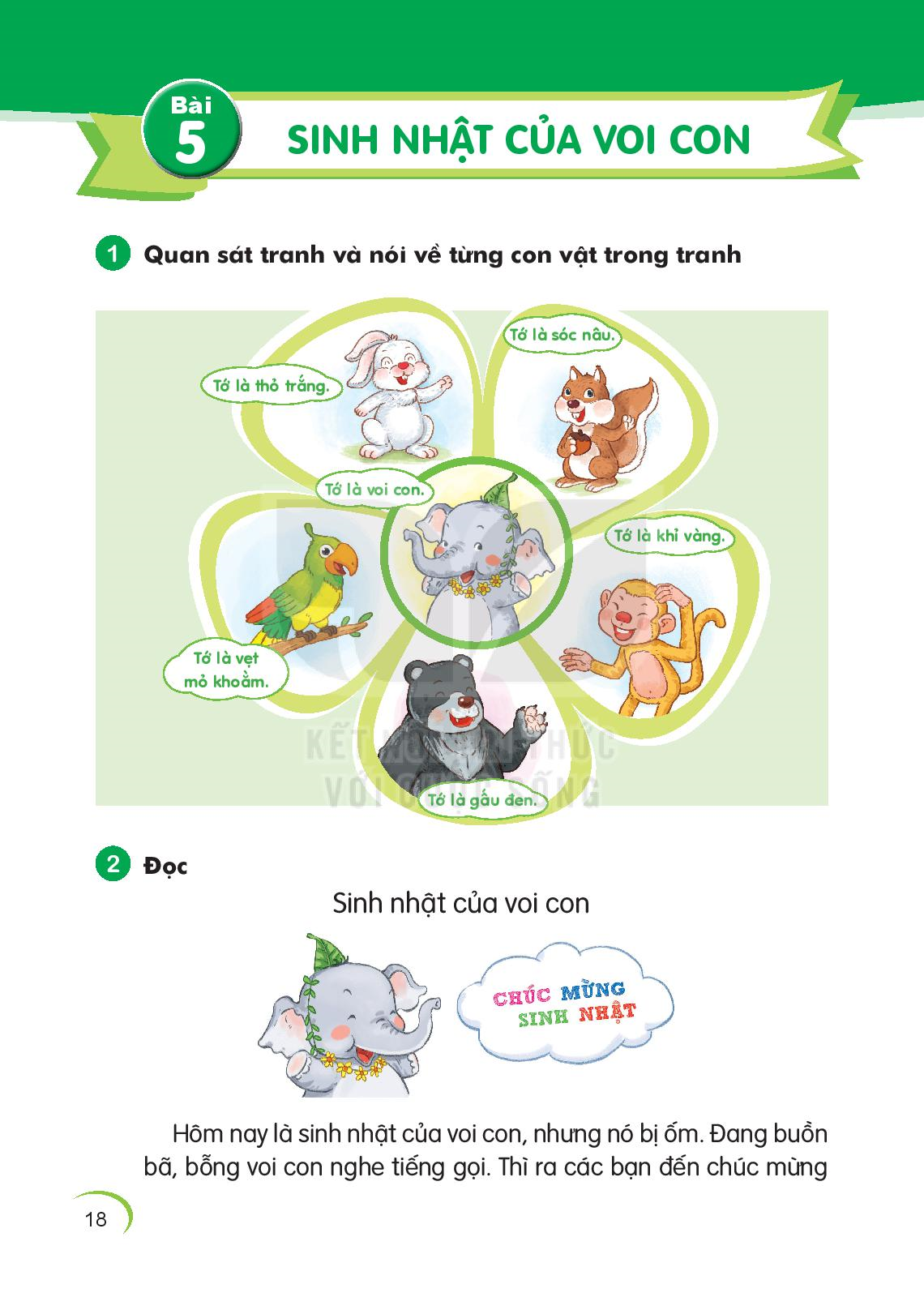 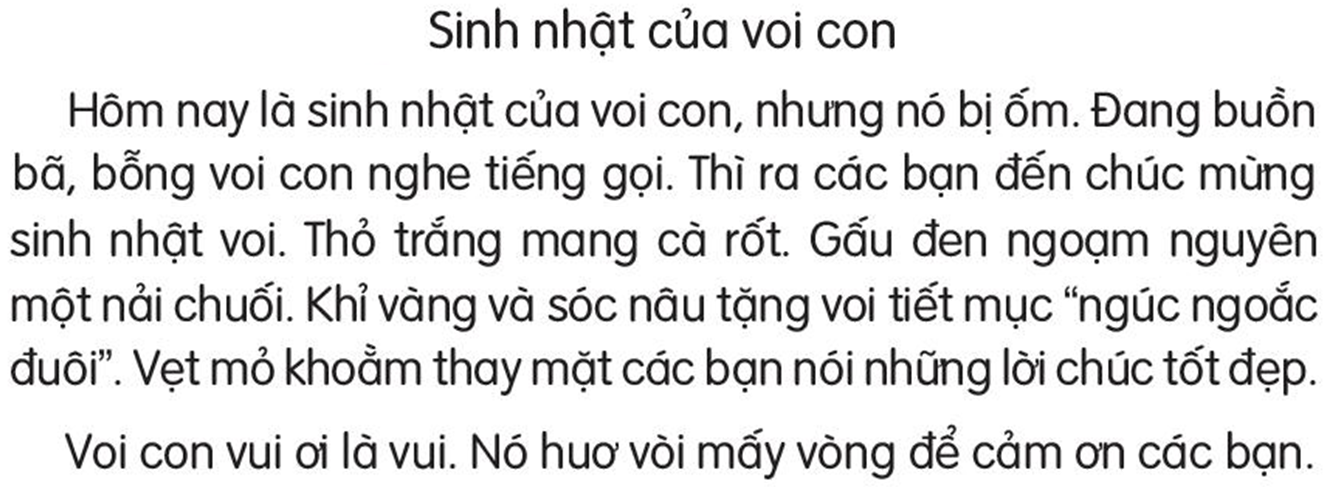 2
1
3
5
4
6
7
9
8
o¨m
o¨c
oam
u¬
ngo¹m,
ngóc ngo¾c  ,
má kho»m ,
hu¬ vßi
KhØ vµng vµ sãc n©u tÆng 
voi tiÕt môc “ngóc ngo¾c ®u«i”.
VÑt má kho»m thay mÆt c¸c b¹n nãi nh÷ng lêi chóc tèt ®Ñp.
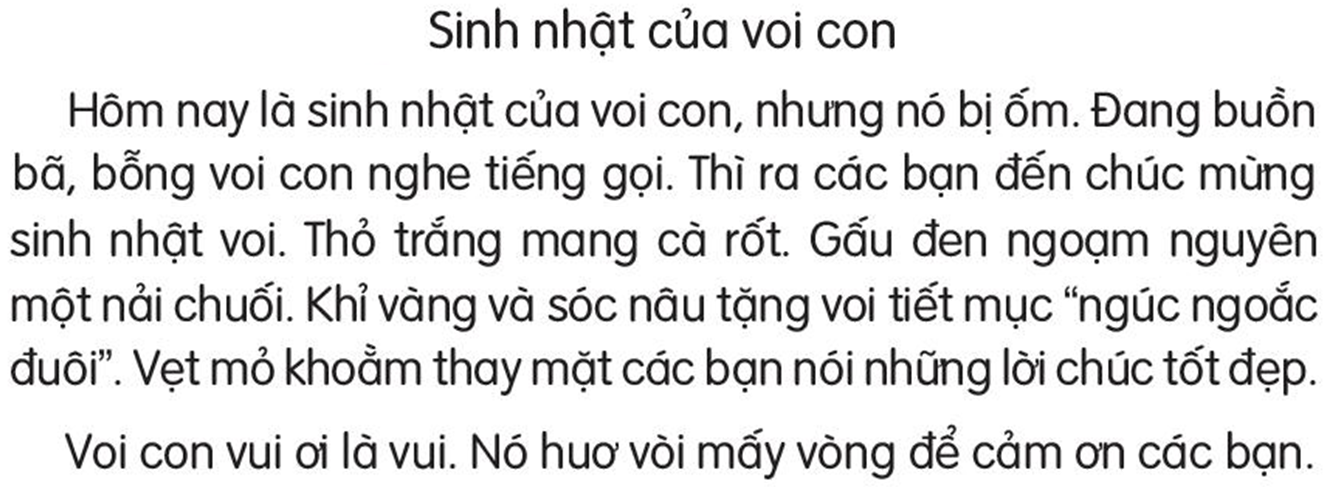 1
2
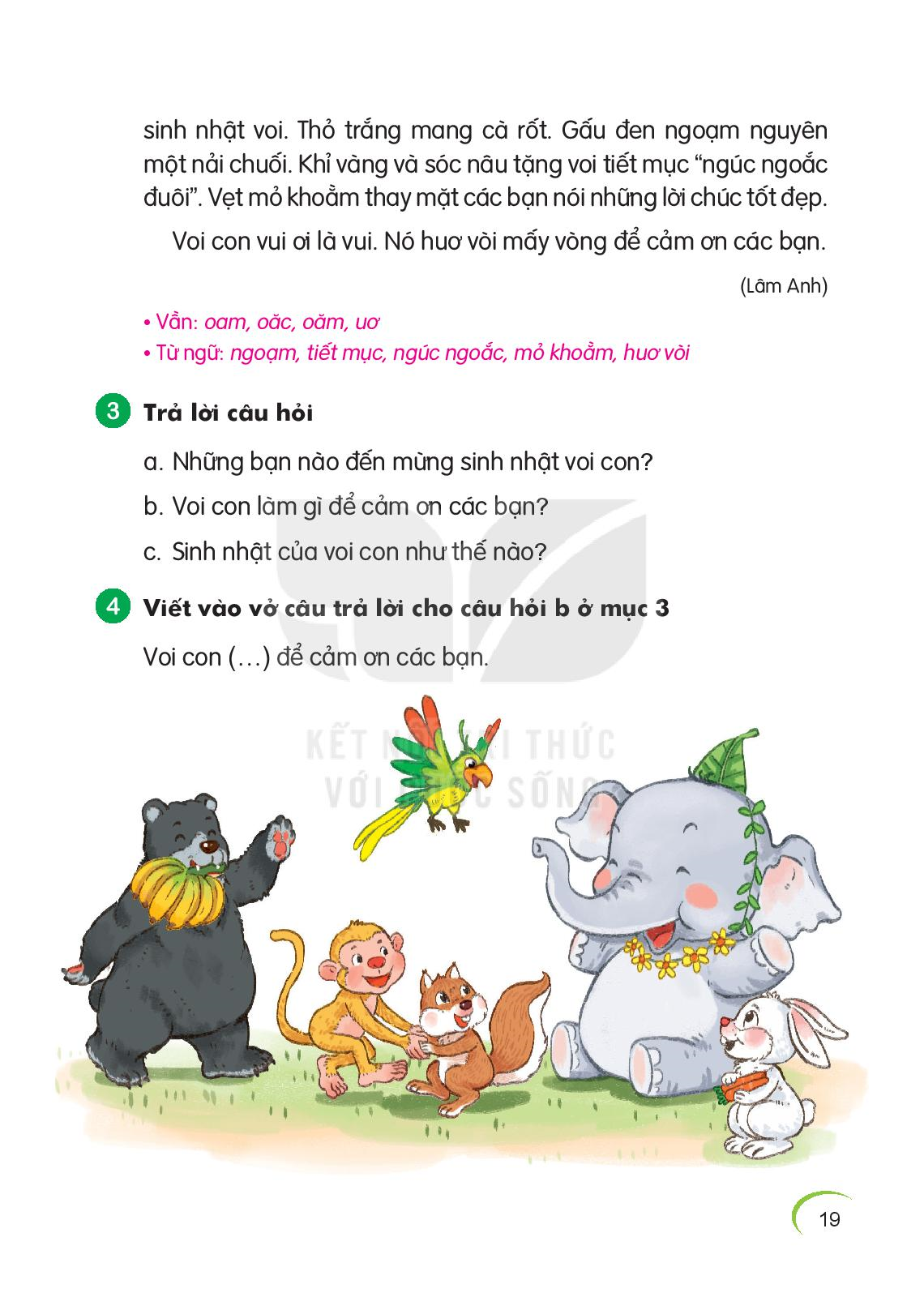 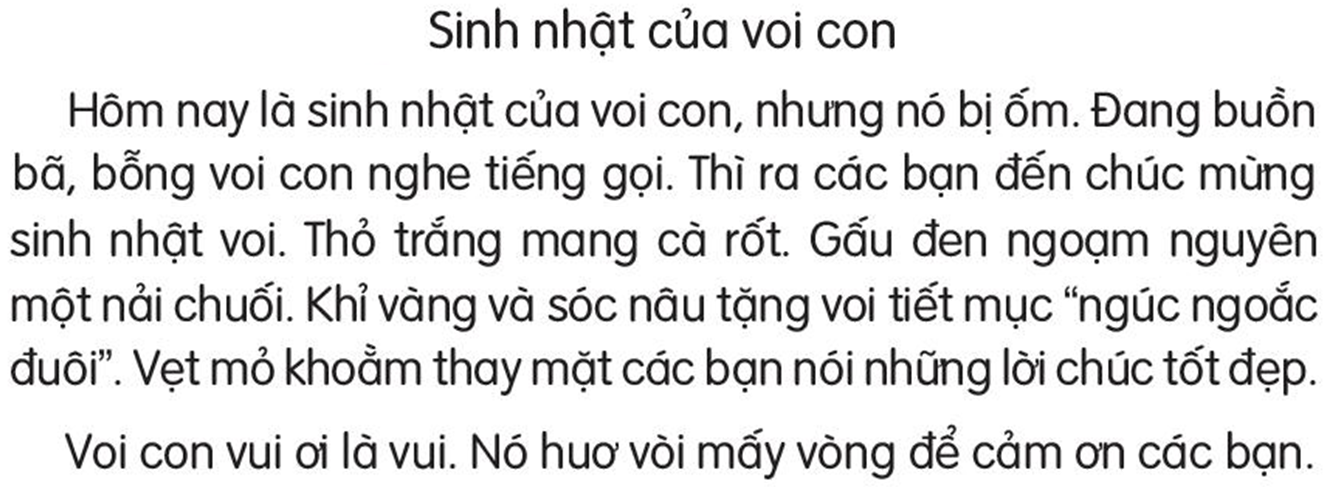 a. Nh÷ng b¹n nµo ®Õn mõng sinh nhËt voi con?
- §Õn mõng sinh nhËt voi con cã b¹n thá, gÊu, khØ, sãc, vÑt.
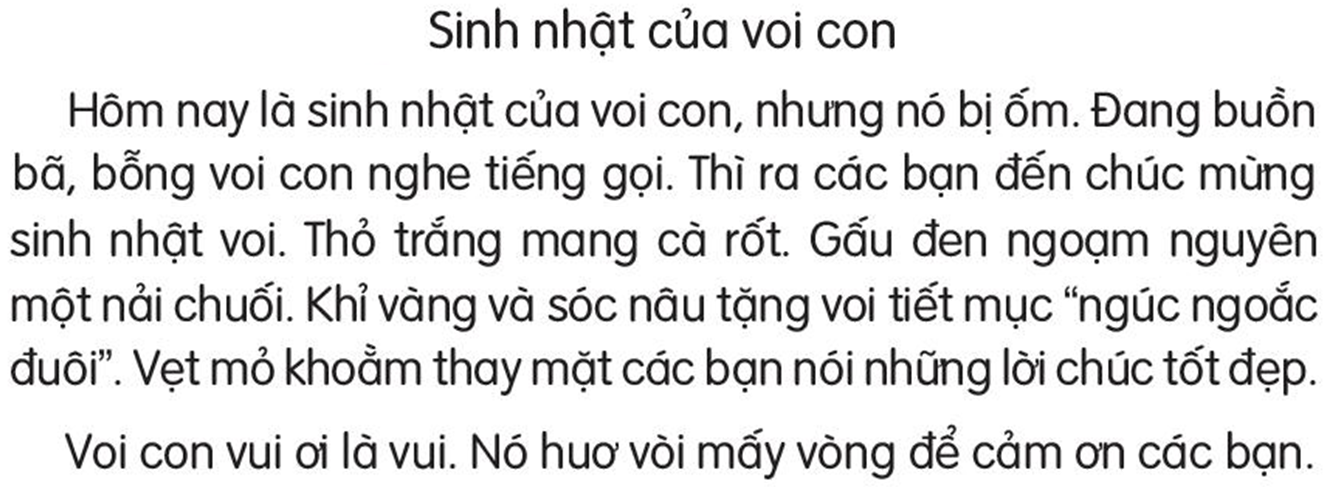 b. Voi con lµm g× ®Ó c¶m ¬n c¸c b¹n?
- Voi con hu¬ vßi ®Ó c¶m ¬n c¸c b¹n.
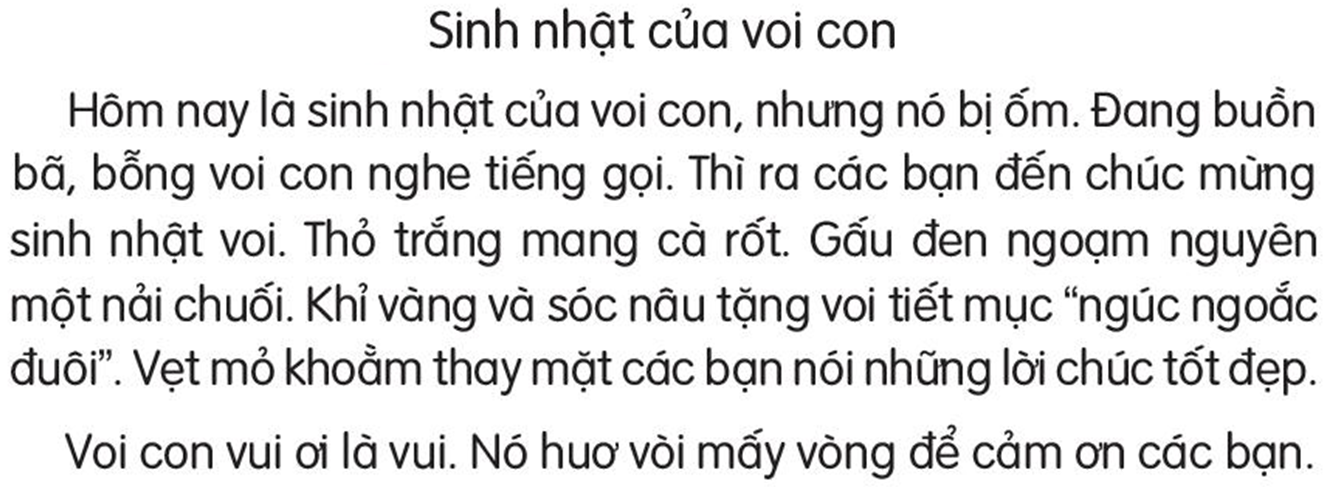 c. Sinh nhËt cña voi con như­ thÕ nµo?
- Sinh nhËt cña voi con rÊt vui.
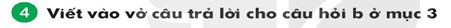 hu¬ vßi
Voi con ………… ®Ó c¶m ¬n c¸c b¹n.
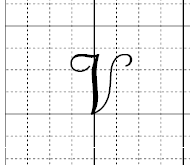 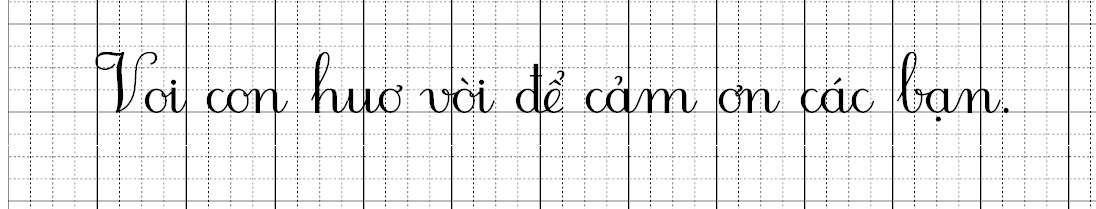 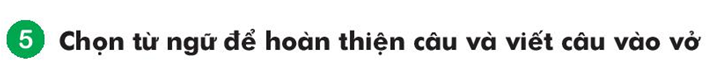 tèt ®Ñp            vui              buån b·
V©n rÊt …… v× ®­ưîc ®i ch¬i cïng c¸c b¹n.
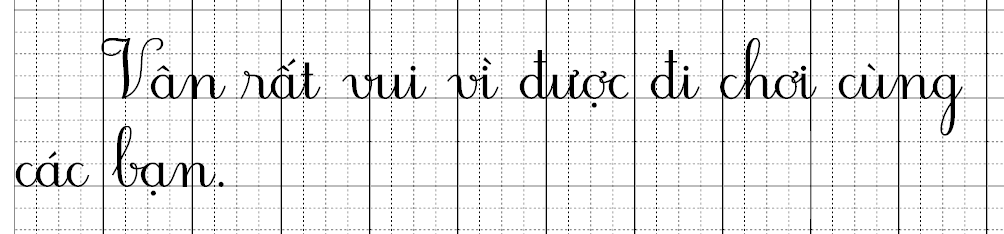 vui
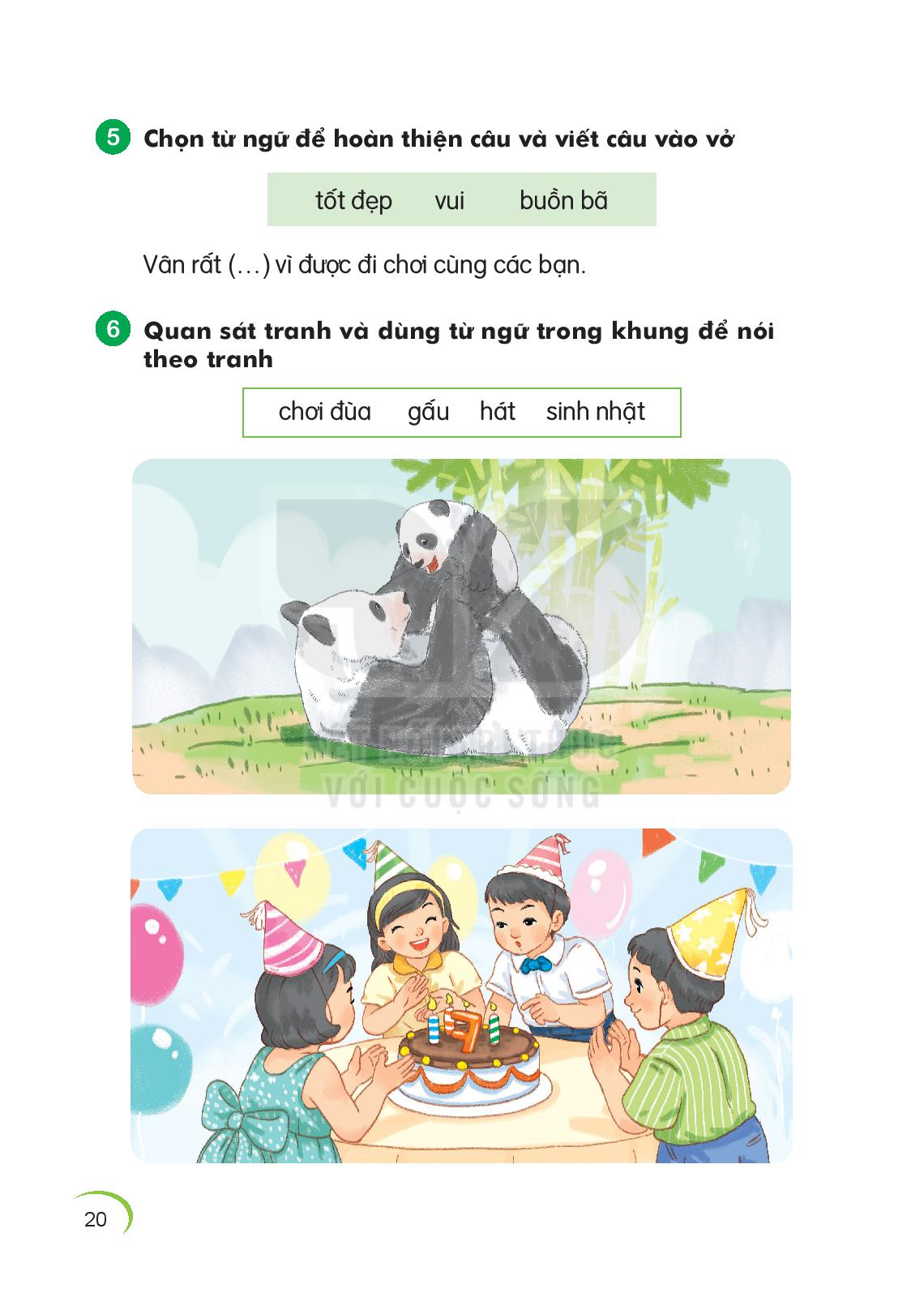 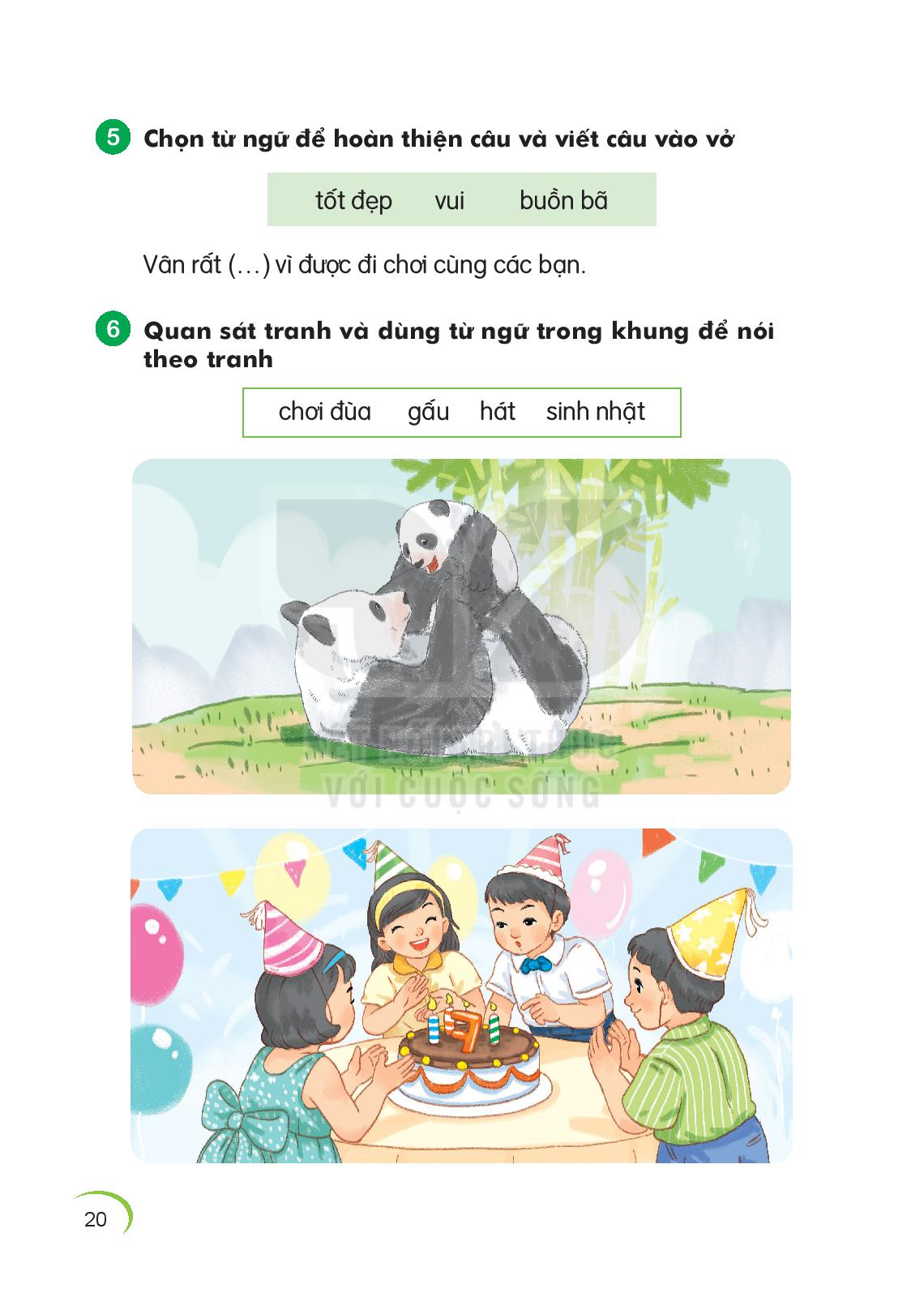 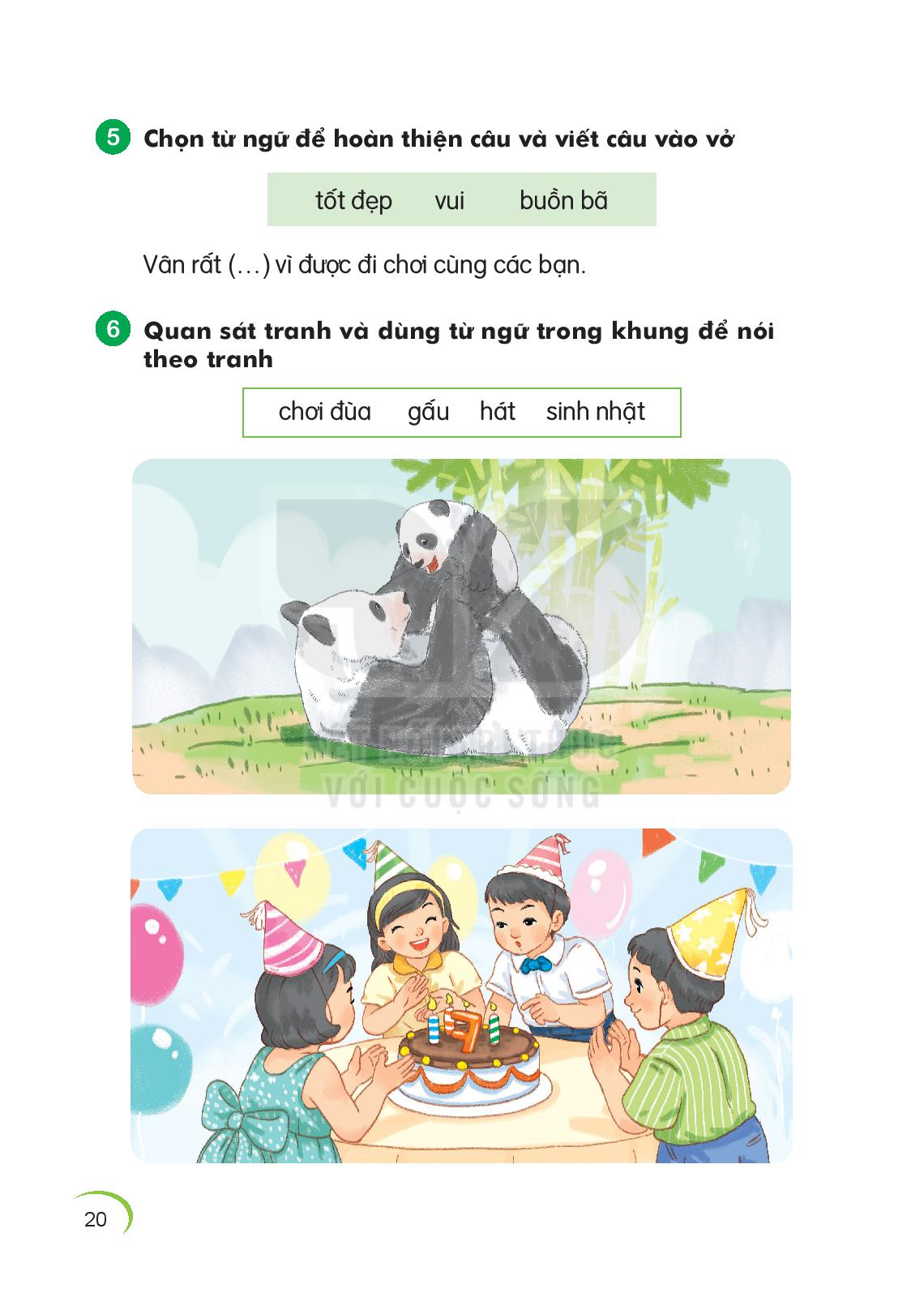 ch¬i ®ïa, gÊu
h¸t,  sinh nhËt
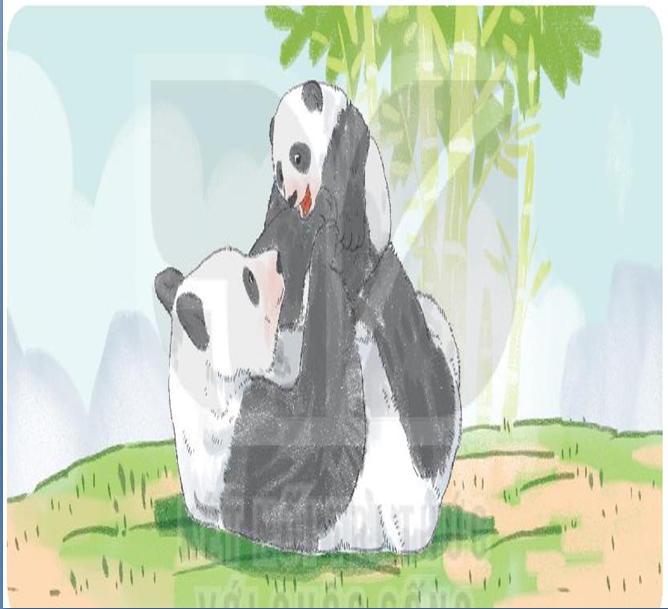 ch¬i ®ïa,             gÊu
Hai mÑ con nhµ gÊu ®ang ch¬i ®ïa víi nhau.
h¸t,             sinh nhËt
dõa
C¸c b¹n ®ang h¸t chóc mõng sinh nhËt.
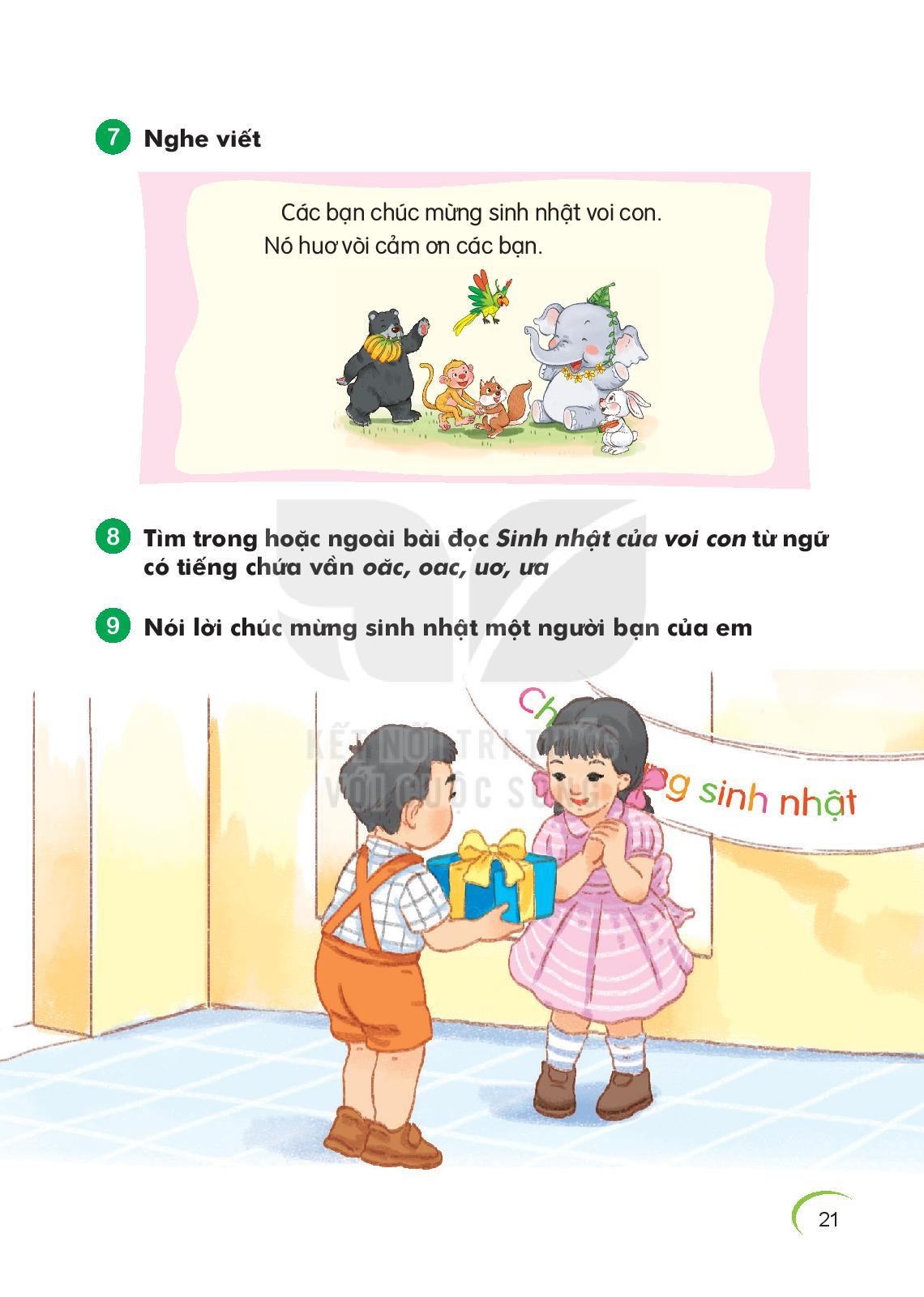 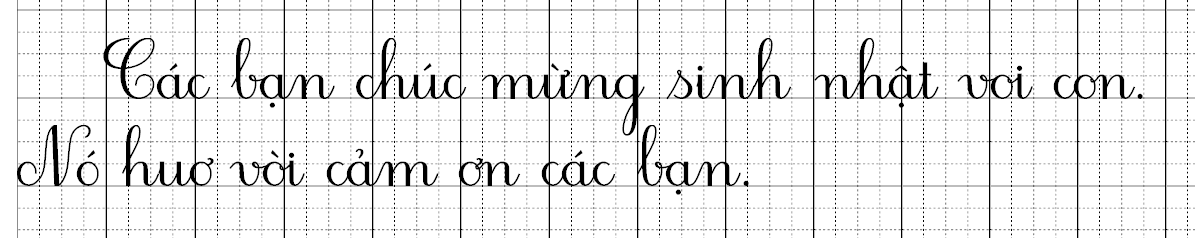 8. T×m trong hoÆc ngoµi bµi đọc “Sinh nhËt của voi con” tõ ng÷ cã tiÕng chøa vÇn:  o¨c, oac, ­u¬, ­ưa
- Tõ ng÷ trong bµi  cã tiÕng chøa vÇn :
+ o¨c:
ngo¾c
+ ­u¬:
hu¬
- Tõ ng÷ ngoµi bµi cã tiÕng chøa vÇn :
+ o¨c:
hoÆc, ngoÆc, ho¾c, ….
+ oac:
kho¸c, xo¹c, to¹c, ngo¹c, …
+ u¬:
hu¬, thuë, …..
+ ­ưa:
dõa, lõa, mưa, ……
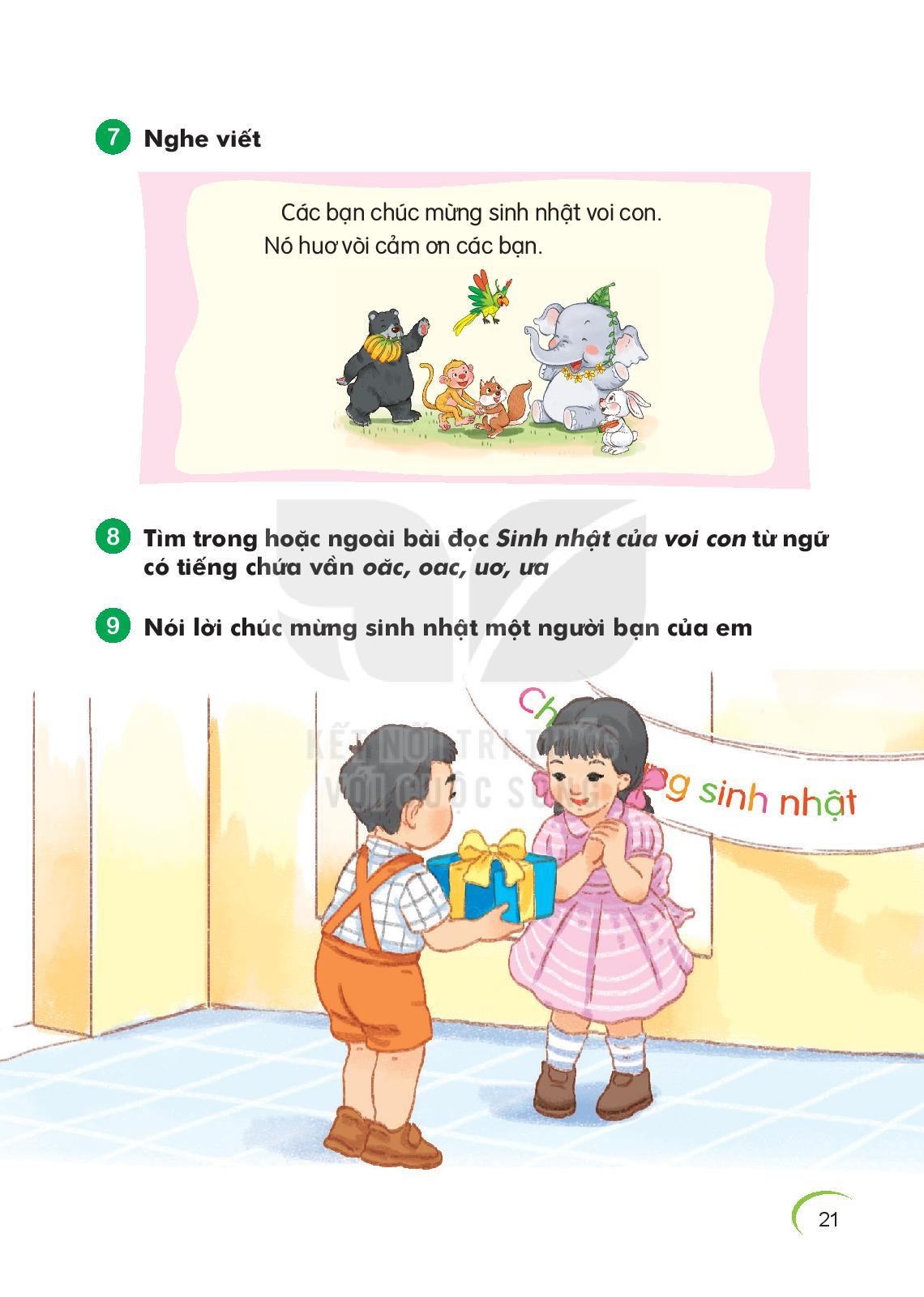